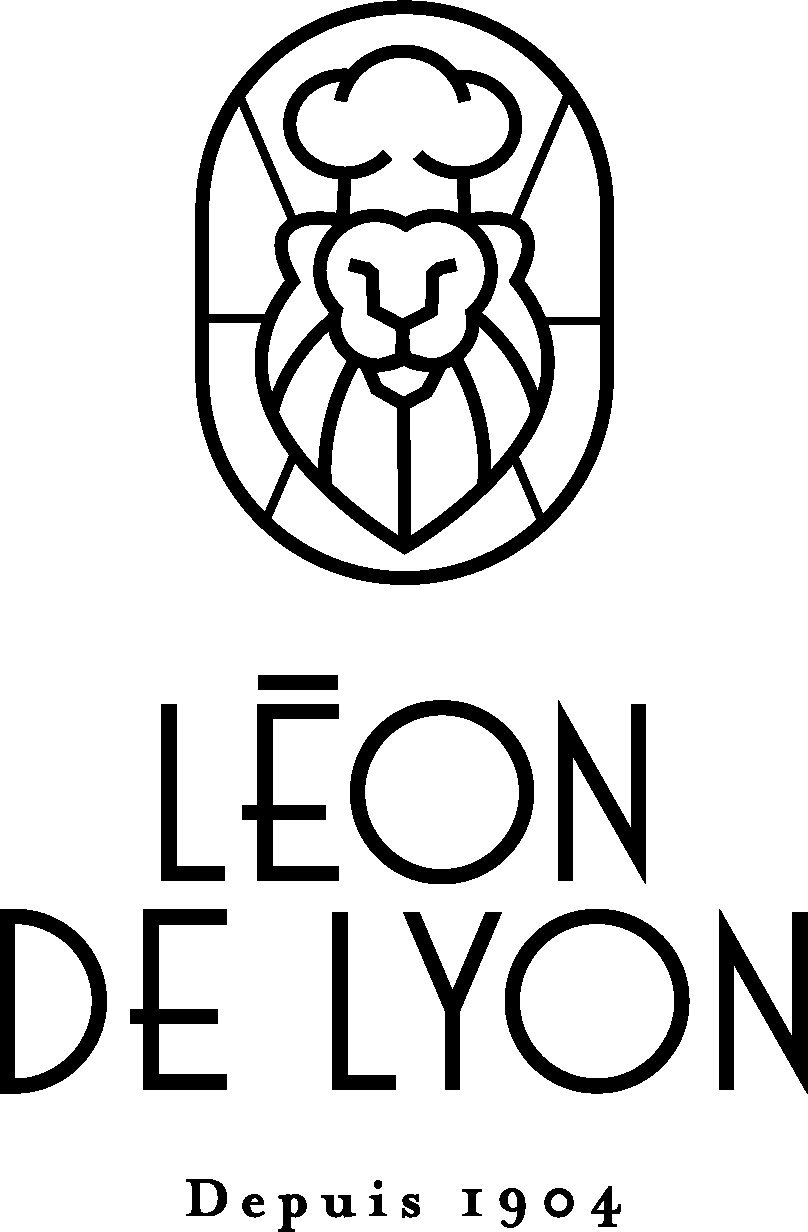 Jeudi 17 Avril « Saint Robert », notre Chef Kim Logassi vous propose
MENU DU JOUR
Formules	 2 Plats : Entrée et Plat du jour    ou    Plat du jour et Dessert	   28.00 
                     3 Plats : Entrée, Plat du jour et dessert                                                                  33.00	                     3 Plats + 1 Verre de Viognier ou de Syrah & 1 Café	   38.00

	Entrées du Jour	--------------------------------------------------------------------------------	12.00 
	
		Velouté Parmentier au Foie Gras
		
	ou
		Pâté en Croûte Tradition	

	Plats du Jour 	--------------------------------------------------------------------------------          26.00 
	
		Moules de Bouchot Marinières à la Crème				Pommes Ratte
                            ou
		Faux-Filet Charolais
		Purée de Pommes de Terre & Sauce Marchand de Vin

	Fromages	--------------------------------------------------------------------------------

	                                 Demi Saint-Marcelin, Affiné « Mère Richard »
		ou	Fromage Blanc en Faisselle, Nature ou Crème Double
		ou	Cervelle des Canuts

			ou Dessert	--------------------------------------------------------------------------------           10.50

                                     Fondant Chocolat, Caramel Cacahuète & Crème Anglaise
NOS VINS DU MOMENT
75cl             12cl
CHAMPAGNES			
Jeeper Brut 1er Cru Grand Assemblage		 90.00   16.00

BLANCS
I.G.P.   Viognier « Grès du Trias » 2023 – Vignerons Ardéchois	  35.00     7.00
A.O.C. Demi-Bouteille Macon-Villages 2021- Domaine Les Chenevières (37,5cl)	  35.00  
A.O.C. Côtes-du-Rhône Villages 2023 – Vignoble Laurent Gerra	  55.00     9.00 A.O.C. Sancerre « La Mercy Dieu » 2023 – Domaine Bailly-Reverdy	  55.00     9.00
A.O.C. Pouilly-Fuissé 2022– Vignoble Laurent Gerra	  85.00   14.00

ROUGES
V.D.F. « Reméage » 2022 – Les Vins de Vienne	  35.00     7.00 	A.O.C. Moulin-à-Vent « Très Vieilles Vignes » 2023 – Vignoble Laurent Gerra	  55.00     9.00
	A.O.C. Vinsobres 2020  – Vignoble Laurent Gerra	  55.00     9.00
A.O.C. Château Le Cros 2019 – Saint-Emilion Grand Cru                                                        75.00   12.00
A.O.C. Chassagne-Montrachet 2018- Domaine Bader Mineur	110.00   18.00
NOS BOISSONS
COCKTAILS (12cl)
Apérol Spritz  				  9.00
London Mule – Gin, Ginger Beer, Citron Vert		12.00
Bloody Mary – Vodka, Jus de Tomate, Worcester Sauce, Sel de Cèleri, Tabasco		12.00
Sunset – Rhum, Martini Dry, Cointreau, Jus de Citron Vert, Grenadine		14.00
Nectar – Vodka, Jus d’Abricot, Miel, Sirop de Thym Fumé, Crémant		14.00
Chartreuse Smash – Chartreuse, Sirop Sucre, Menthe Fraîche		14.00	
BIERES
Grimbergen Blonde (bouteille 33cl)				  6.00
1664 Blanche (bouteille 33cl)				  6.00

SOFTS
Jus de Fruit (Granini 25cl) – Pomme, Ananas, Abricot, Tomate, Orange		  6.00
Sirop à l’Eau – Grenadine, Fraise, Citron, Menthe, Pêche		  2.50 
Coca-Cola, Coca-Cola Zéro (33cl)				  6.00 
Schweppes Tonic, Orangina, Limonade, Fuzetea (25cl)		  6.00 
	
EAUX
Acqua-Panna (75cl)				  6.00 
San Pellegrino (100cl)				  6.00
Vittel (25cl)				  5.00
Perrier (33cl)				  5.00

CAFES
Expresso				  2.50 
Double				  3.50
Allongé				  3.50
Thé ou Infusion (vert, noir, verveine ou camomille)		  5.50